SKUPNOSTučiteljev RIN
NASLOV PRISPEVKA
Nastja Lasič
Marko Kikelj
Članek
David Weintrop, Heather Killen, Baker Franke: Blocks or Text? How Programming Language Modality Makes a Difference in Assessing Underrepresented Populations, ICLS 2018, June 23 – 27, 2018, London
Raziskava med 5000 študenti o razliki med učenjem programiranja z bloki in tekstom
Zgodba
Z letom 2016/17 ponudili nov predmeta Computer science principles v ZDA (college-level curricula)
CILJ: povečati zanimanje za računalništvo
TEME: kreativnost, abstrakcija, podatki, algoritmi, programiranje,
	internet, globalni vpliv
Zgodba
Programiranje: ni bilo predpisanih orodij za dosego cilja
blokovno ali tekstovno programiranje 
IZZIV: enotno ocenjevanje
Odgovor na izziv: V izpitna vprašanja vključiti tako naloge iz 
	blokovnega kot tudi tekstovnega programiranja
Razvita nova psevdokoda (blokovna in tekstovna)
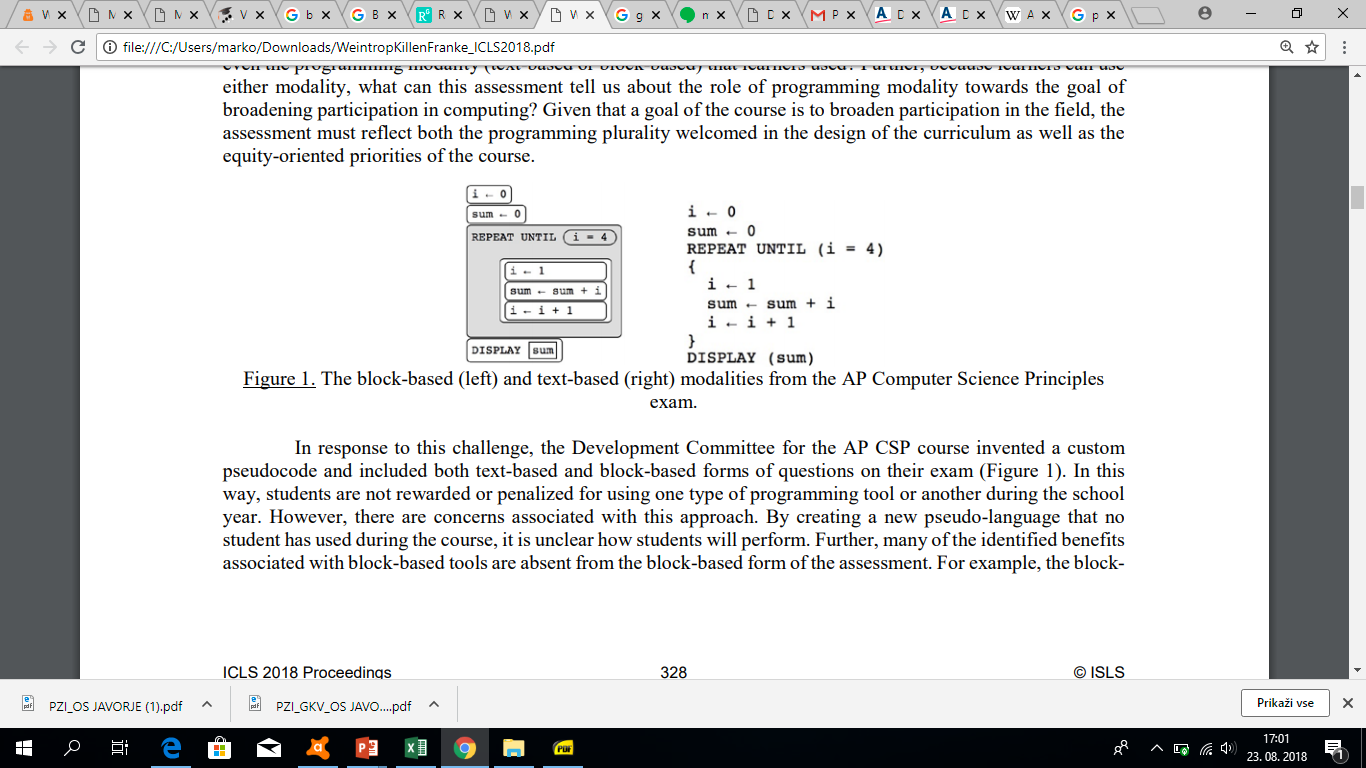 [Speaker Notes: Nov predmet AP computer science principles s ciljem povečati zanimanje za računalništvo
	dovolijo uporabo različnih načinov zapisa programa (z bloki ali s tekstom)
	pokriva 7 področij računalništva (kreativnost, abstrakcija, podatki, algoritmi, programiranje,
	internet, globalni vpliv)
	vprašanje priprave končnega ocenjevanja za obe vrsti pristopa
	kako različni pristopi vplivajo na večjo zanimanje za računalništvo
	rezultat je bil priprava izpita z obema vrstama vprašanj (slika1)
		razvoj posebne psevdokode in blokovnega zapisa
Pomisleki:
	ni bilo jasno kako bodo dojemali zapis
	iz zapisa v izpitu so izpuščeni nekatere stvari, ki vplivajo na boljšo sprejetost bločnega načina programiranja
	(ni barv, …)
	izpit je pokrival samo razumevanje programa
Raziskovalno vprašanje:
	Kako učeči se rešujejo vprašanja zapisana v nepoznani psevdokodi zapisani z bloki v primerjavi s tisto, 
	zapisano z besedilom?
	Kako različna oblika zapisa algoritma vplivata na zgodovinsko manj zastopane populacije]
Raziskovalna vprašanja
Kako študenti rešujejo vprašanja zapisana v nepoznani 
psevdokodi zapisani z bloki 	v primerjavi s tekstovno?
Kako različna oblika zapisa algoritma vplivata na 
manj zastopane populacije v računalniški znanosti?
[Speaker Notes: Nov predmet AP computer science principles s ciljem povečati zanimanje za računalništvo
	dovolijo uporabo različnih načinov zapisa programa (z bloki ali s tekstom)
	pokriva 7 področij računalništva (kreativnost, abstrakcija, podatki, algoritmi, programiranje,
	internet, globalni vpliv)
	vprašanje priprave končnega ocenjevanja za obe vrsti pristopa
	kako različni pristopi vplivajo na večjo zanimanje za računalništvo
	rezultat je bil priprava izpita z obema vrstama vprašanj (slika1)
		razvoj posebne psevdokode in blokovnega zapisa
Pomisleki:
	ni bilo jasno kako bodo dojemali zapis
	iz zapisa v izpitu so izpuščeni nekatere stvari, ki vplivajo na boljšo sprejetost bločnega načina programiranja
	(ni barv, …)
	izpit je pokrival samo razumevanje programa
Raziskovalno vprašanje:
	Kako učeči se rešujejo vprašanja zapisana v nepoznani psevdokodi zapisani z bloki v primerjavi s tisto, 
	zapisano z besedilom?
	Kako različna oblika zapisa algoritma vplivata na zgodovinsko manj zastopane populacije]
Izpit
Programiranje obsega 20% izpita 
20 vprašanj iz razumevanja delovanja programa
10 vprašanj s primerom podanim z blokovno psevdokodo
10 vprašanj s primerom podanim s tekstovno psevdokodo
Izvajan preko code.org
Vključeni tudi podatki: datum rojstva, spol, rasa,
[Speaker Notes: Nov predmet AP computer science principles s ciljem povečati zanimanje za računalništvo
	dovolijo uporabo različnih načinov zapisa programa (z bloki ali s tekstom)
	pokriva 7 področij računalništva (kreativnost, abstrakcija, podatki, algoritmi, programiranje,
	internet, globalni vpliv)
	vprašanje priprave končnega ocenjevanja za obe vrsti pristopa
	kako različni pristopi vplivajo na večjo zanimanje za računalništvo
	rezultat je bil priprava izpita z obema vrstama vprašanj (slika1)
		razvoj posebne psevdokode in blokovnega zapisa
Pomisleki:
	ni bilo jasno kako bodo dojemali zapis
	iz zapisa v izpitu so izpuščeni nekatere stvari, ki vplivajo na boljšo sprejetost bločnega načina programiranja
	(ni barv, …)
	izpit je pokrival samo razumevanje programa
Raziskovalno vprašanje:
	Kako učeči se rešujejo vprašanja zapisana v nepoznani psevdokodi zapisani z bloki v primerjavi s tisto, 
	zapisano z besedilom?
	Kako različna oblika zapisa algoritma vplivata na zgodovinsko manj zastopane populacije]
Rezultati
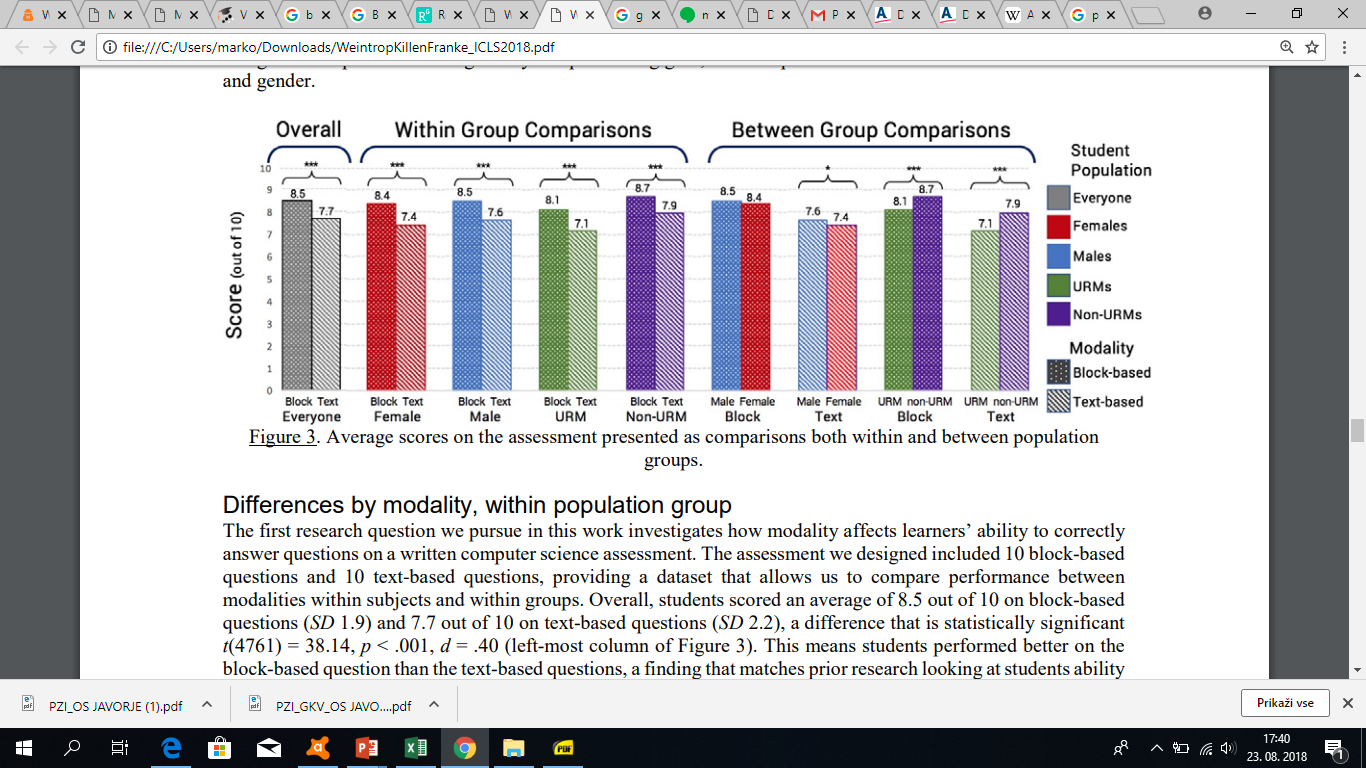 [Speaker Notes: Nov predmet AP computer science principles s ciljem povečati zanimanje za računalništvo
	dovolijo uporabo različnih načinov zapisa programa (z bloki ali s tekstom)
	pokriva 7 področij računalništva (kreativnost, abstrakcija, podatki, algoritmi, programiranje,
	internet, globalni vpliv)
	vprašanje priprave končnega ocenjevanja za obe vrsti pristopa
	kako različni pristopi vplivajo na večjo zanimanje za računalništvo
	rezultat je bil priprava izpita z obema vrstama vprašanj (slika1)
		razvoj posebne psevdokode in blokovnega zapisa
Pomisleki:
	ni bilo jasno kako bodo dojemali zapis
	iz zapisa v izpitu so izpuščeni nekatere stvari, ki vplivajo na boljšo sprejetost bločnega načina programiranja
	(ni barv, …)
	izpit je pokrival samo razumevanje programa
Raziskovalno vprašanje:
	Kako učeči se rešujejo vprašanja zapisana v nepoznani psevdokodi zapisani z bloki v primerjavi s tisto, 
	zapisano z besedilom?
	Kako različna oblika zapisa algoritma vplivata na zgodovinsko manj zastopane populacije]
Zaključki
Boljši rezultati pri blokovno podanih nalogah
Razlika je večja pri manj zastopanih populacijah
Pri blokovno podanih nalogah ni razlike med spoloma
Pri tekstovno podanih nalogah opazna razlika med 
dekleti in fanti
[Speaker Notes: Nov predmet AP computer science principles s ciljem povečati zanimanje za računalništvo
	dovolijo uporabo različnih načinov zapisa programa (z bloki ali s tekstom)
	pokriva 7 področij računalništva (kreativnost, abstrakcija, podatki, algoritmi, programiranje,
	internet, globalni vpliv)
	vprašanje priprave končnega ocenjevanja za obe vrsti pristopa
	kako različni pristopi vplivajo na večjo zanimanje za računalništvo
	rezultat je bil priprava izpita z obema vrstama vprašanj (slika1)
		razvoj posebne psevdokode in blokovnega zapisa
Pomisleki:
	ni bilo jasno kako bodo dojemali zapis
	iz zapisa v izpitu so izpuščeni nekatere stvari, ki vplivajo na boljšo sprejetost bločnega načina programiranja
	(ni barv, …)
	izpit je pokrival samo razumevanje programa
Raziskovalno vprašanje:
	Kako učeči se rešujejo vprašanja zapisana v nepoznani psevdokodi zapisani z bloki v primerjavi s tisto, 
	zapisano z besedilom?
	Kako različna oblika zapisa algoritma vplivata na zgodovinsko manj zastopane populacije]
Razprava
Kljub „revni“ blokovni kodi so z njeno uporabo rezultati boljši
Način razumevanja zastavljenega vprašanja (nimamo podatkov)
kako so programirali prej (blokovno ali tekstovno – ni podatkov)
Kateri način je bil uporabljen v razredu
Razredi kjer je več študentov iz manj zastopanih skupin
Priprava na kasnejše delo
Končni cilj? Tekstovno? Blokovno?
[Speaker Notes: Nov predmet AP computer science principles s ciljem povečati zanimanje za računalništvo
	dovolijo uporabo različnih načinov zapisa programa (z bloki ali s tekstom)
	pokriva 7 področij računalništva (kreativnost, abstrakcija, podatki, algoritmi, programiranje,
	internet, globalni vpliv)
	vprašanje priprave končnega ocenjevanja za obe vrsti pristopa
	kako različni pristopi vplivajo na večjo zanimanje za računalništvo
	rezultat je bil priprava izpita z obema vrstama vprašanj (slika1)
		razvoj posebne psevdokode in blokovnega zapisa
Pomisleki:
	ni bilo jasno kako bodo dojemali zapis
	iz zapisa v izpitu so izpuščeni nekatere stvari, ki vplivajo na boljšo sprejetost bločnega načina programiranja
	(ni barv, …)
	izpit je pokrival samo razumevanje programa
Raziskovalno vprašanje:
	Kako učeči se rešujejo vprašanja zapisana v nepoznani psevdokodi zapisani z bloki v primerjavi s tisto, 
	zapisano z besedilom?
	Kako različna oblika zapisa algoritma vplivata na zgodovinsko manj zastopane populacije]